First Look at Issues to Rebuild HINS Proton Source & RFQ Vacuum
Henryk Piekarz
November 3, 2014
Conceptual view of proton source. Note: singly charged protons constitute 60% of ion species
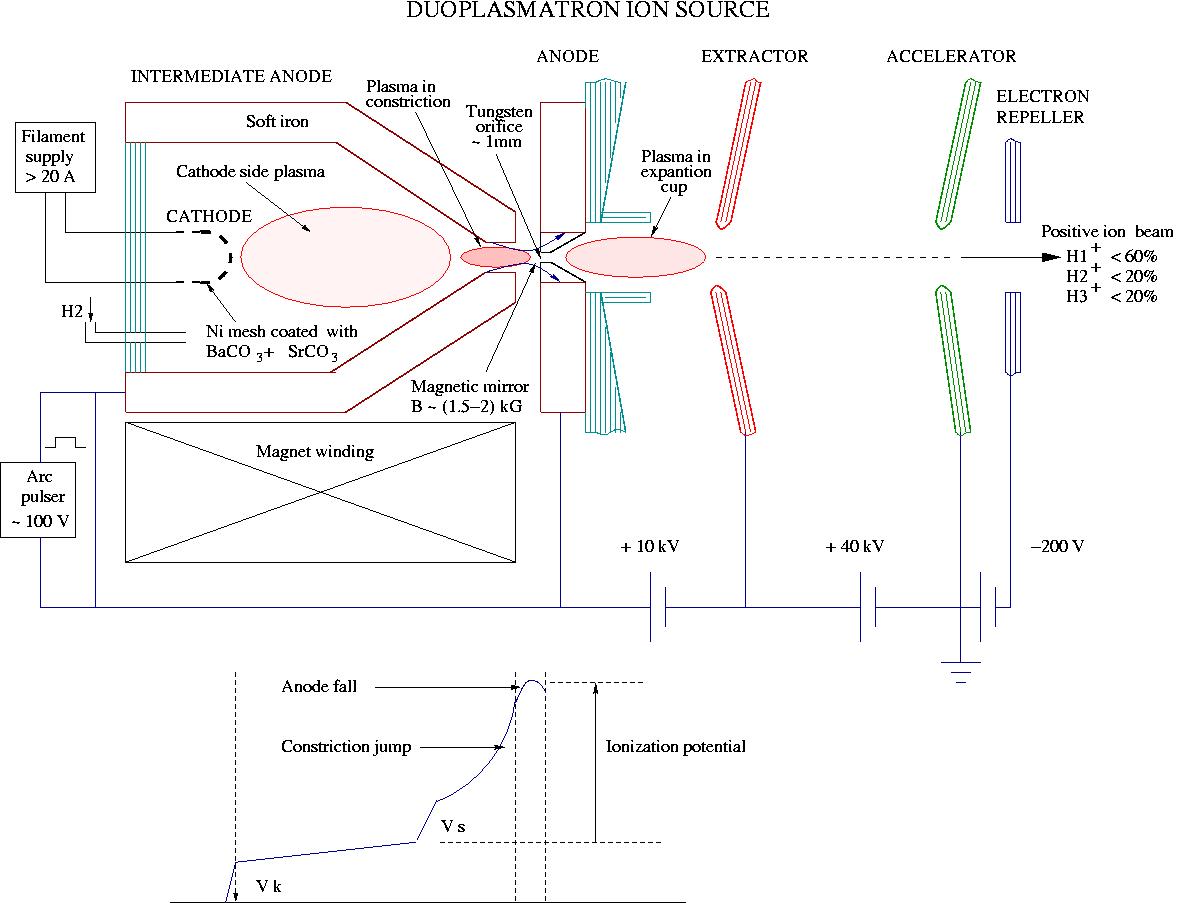 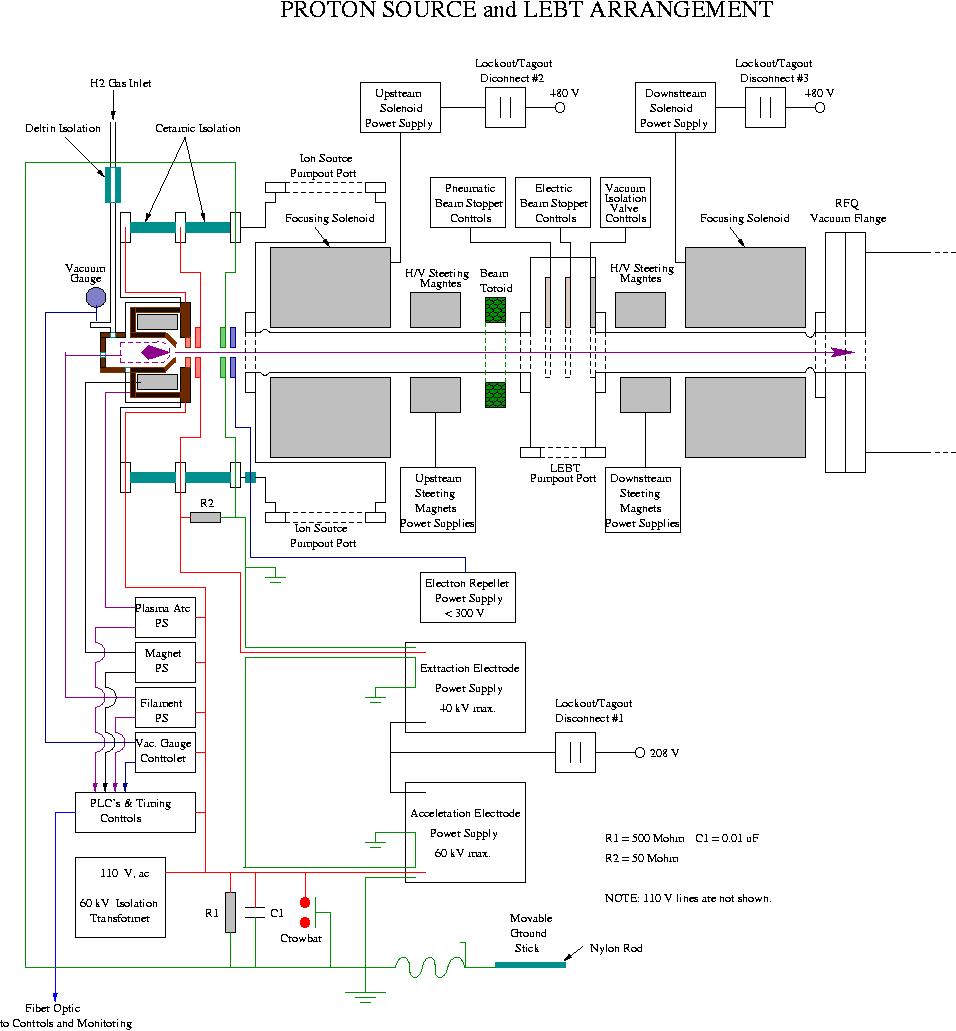 HINS Ion Source at MDB
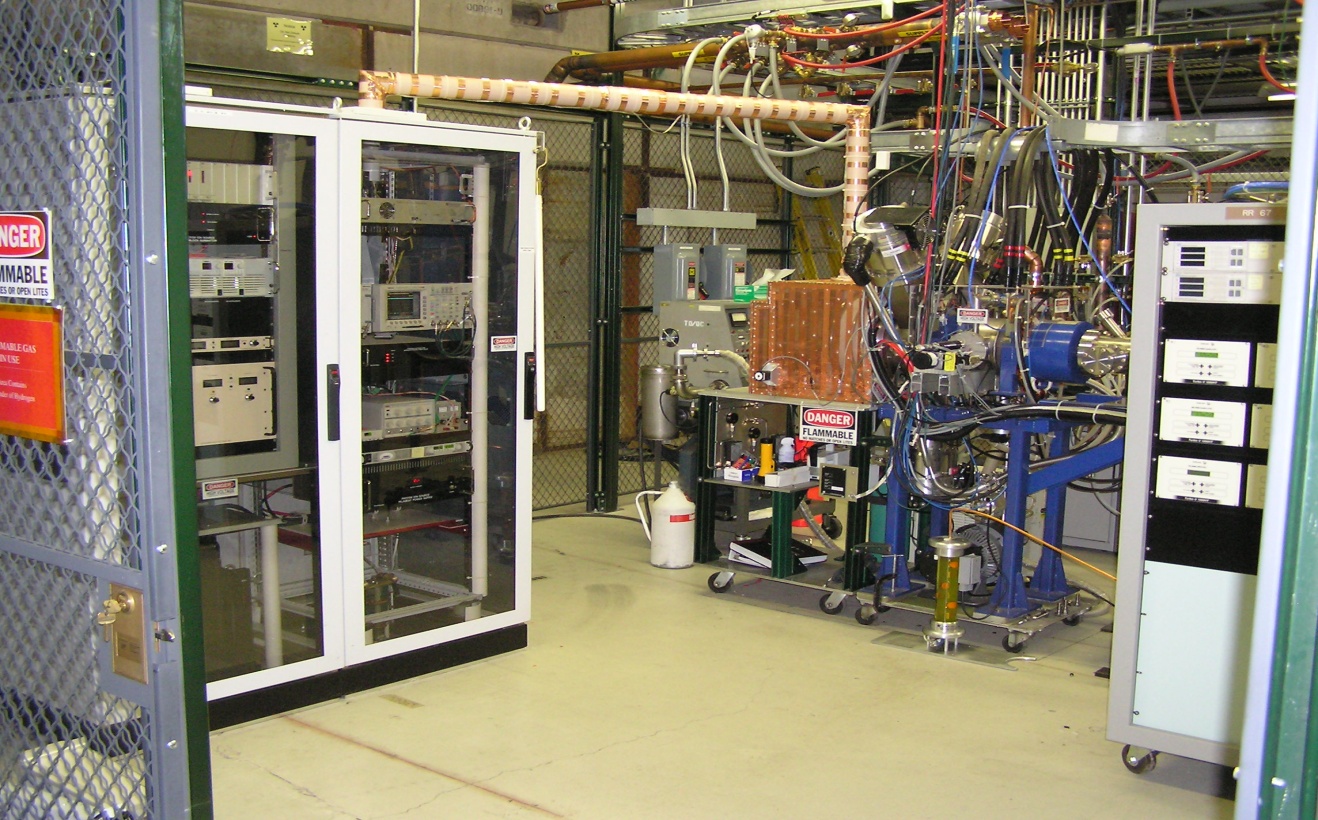 Note: A considerable floor space is required.
Examples of HINS proton pulses
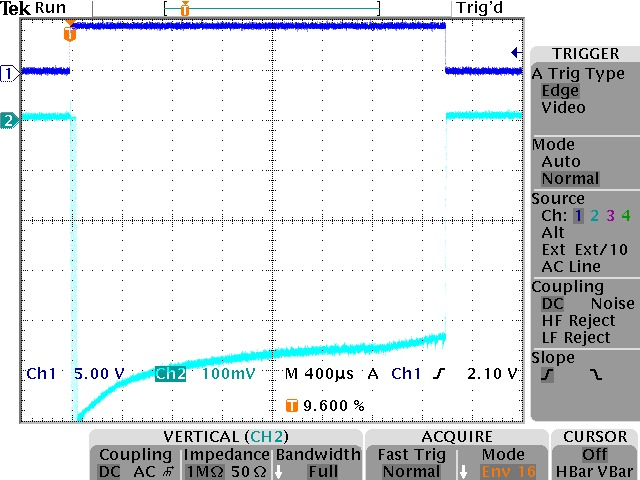 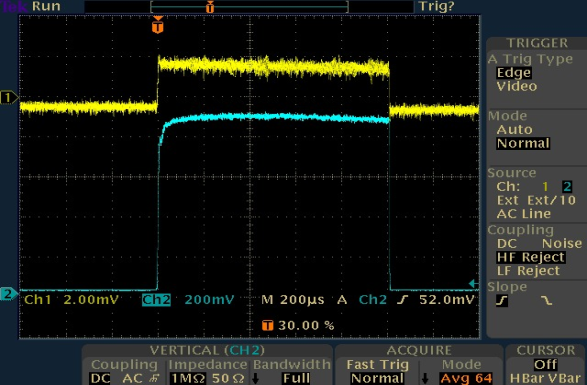 Beam pulse: Blue - FC , Yellow – Toroid.
Note difference in rise time.
Plasma generator pulse & current.
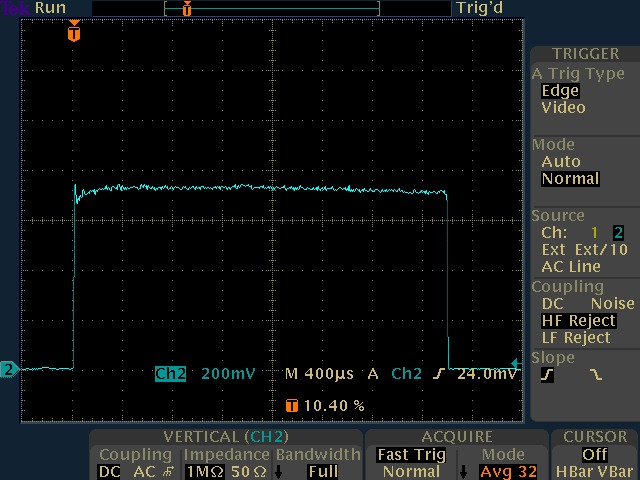 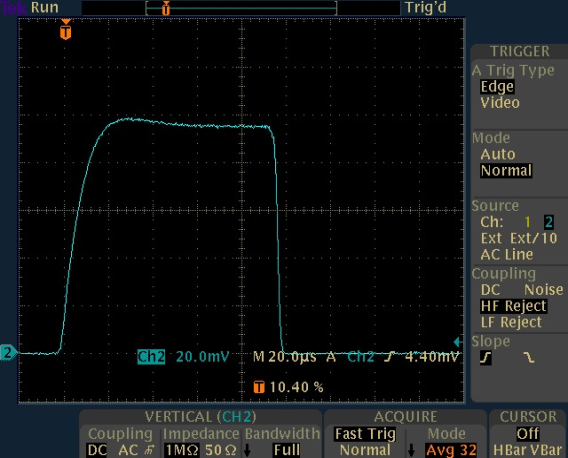 Long beam pulse (3 ms)
Short beam pulse (100 µs)
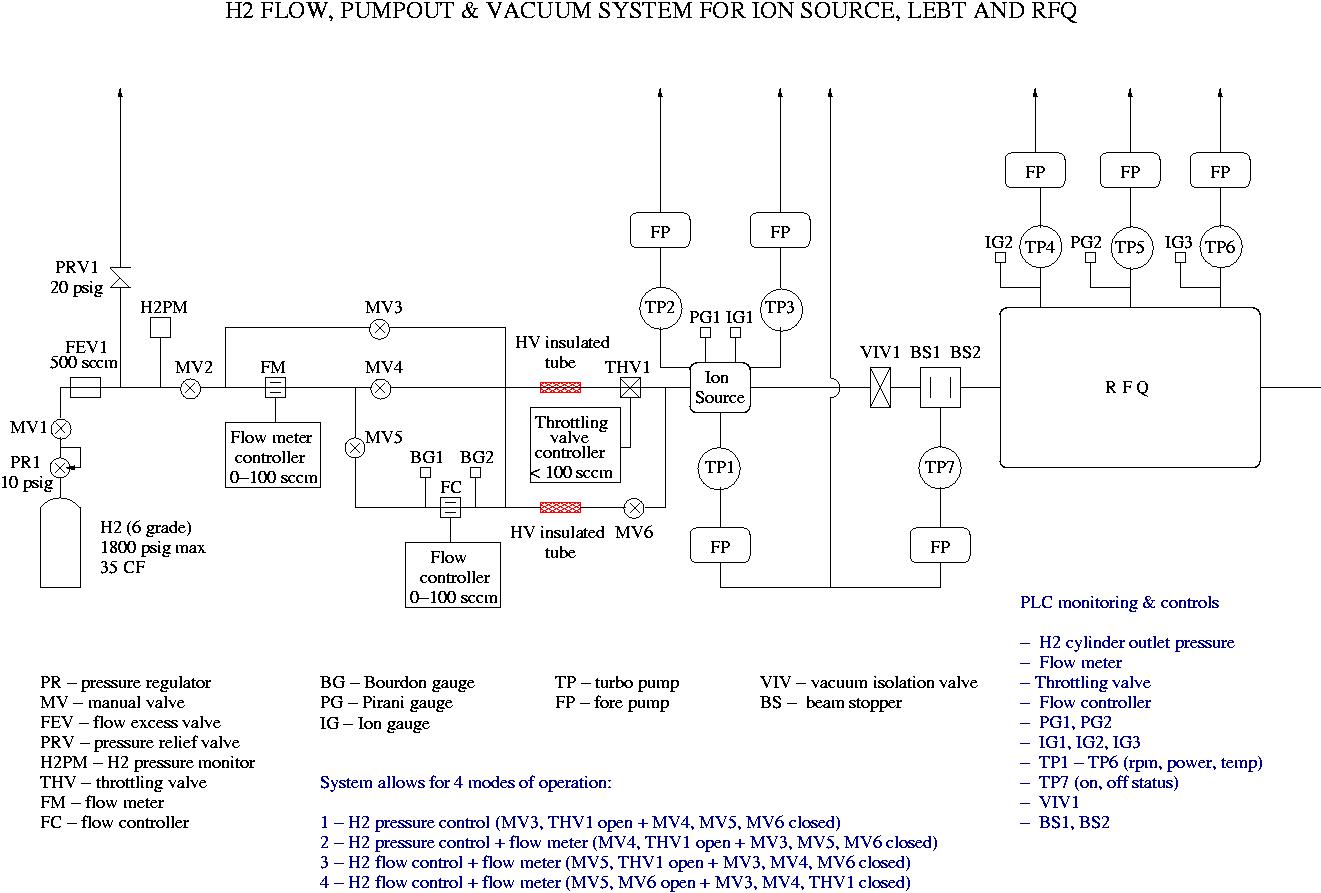 Details of H2 gas injection to Ion Source
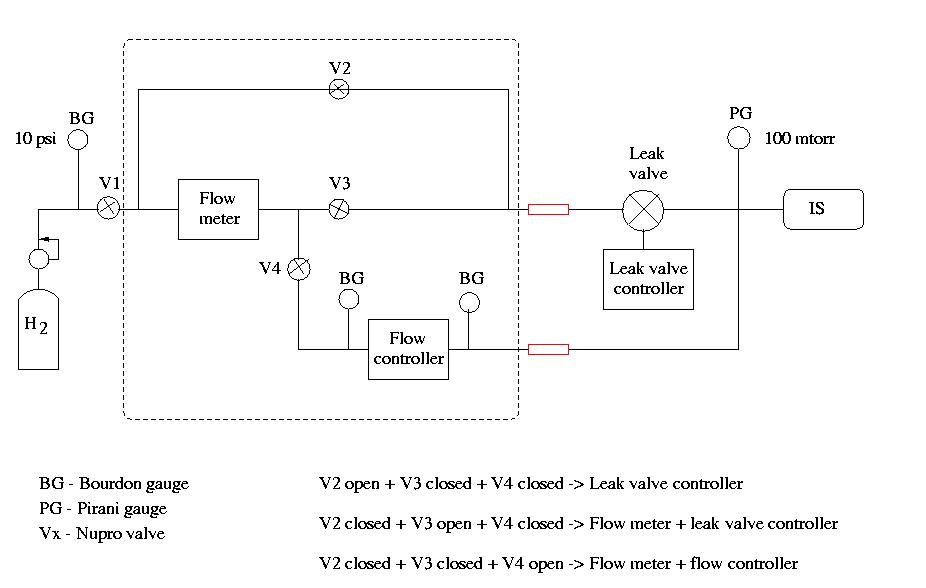 Components within the dashed line square sit on a 50 kV potential.
Stage 1 of proton source reconstruction: 

  Order IS vacuum components as shown on slide 5
  Order power supplies for: Filament, Arc Pulser and IS Magnet
  Order H2 gas cylinder, regulator, throttling valve, flow excess valve, etc. 
  Design/fabricate diagnostic chamber with quartz viewport & removable Faraday Cup
  Repair filaments (2 pcs)
  Test/repair (if needed) vacuum isolation and beam stopper valves
  Install diagnostic chamber
  Install vacuum pumping system on the IS and LEBT chambers
  Install new filament
  Pump & purge (N2 or H2) for extended period of time
  Submit Hydrogen Gas Safety Note (should be able to use the old one) 
  Set H2 gas flow to 10 mTorr pressure and monitor stability
  Power filament, Arc Pulser & IS Magnet. Observe performance through the viewport.
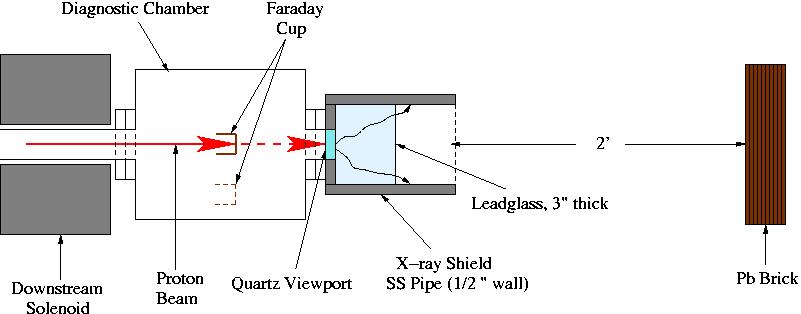 RFQ out-gassing sources
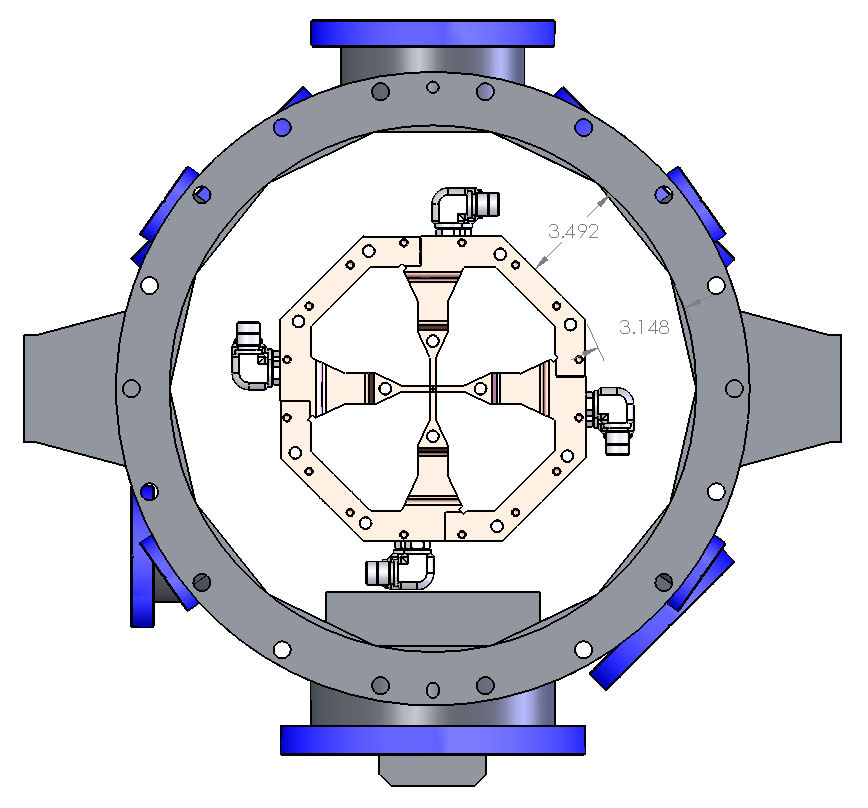 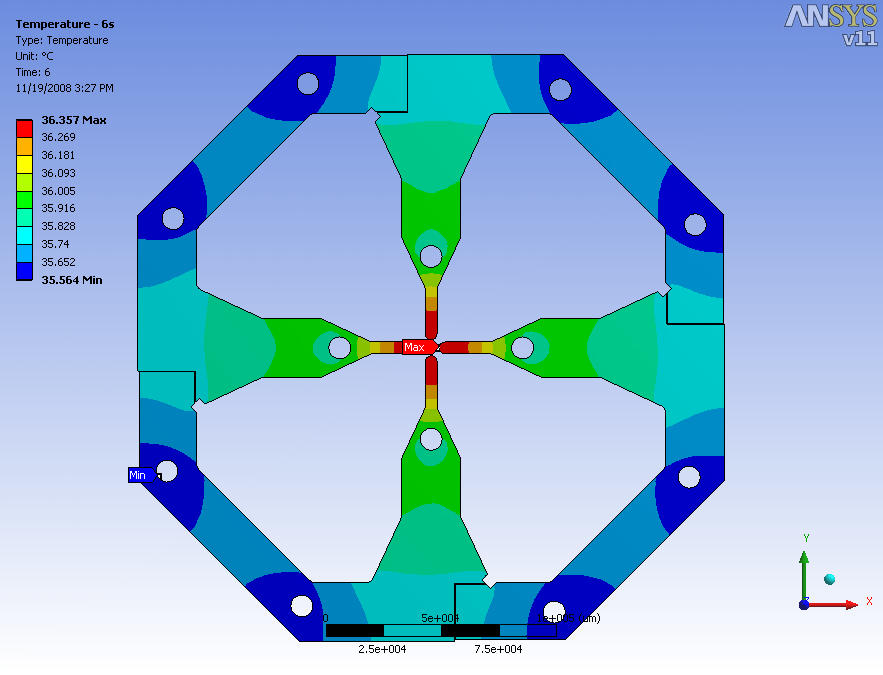 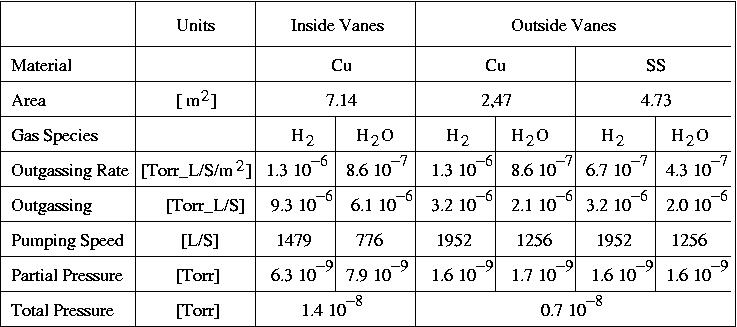 With vacuum pumping system shown in Slide 6 both projected and measured 
pressure for the Inside & Outside Vanes spaces is in a range of 10-8 Torr. 
But with RF ON the pressure is much higher, especially in the beam path space.
First step:
                   Close all RFQ ports and setup long-term N2 gas purge with an occasional
 pump-out using the dry-scroll pump (s).
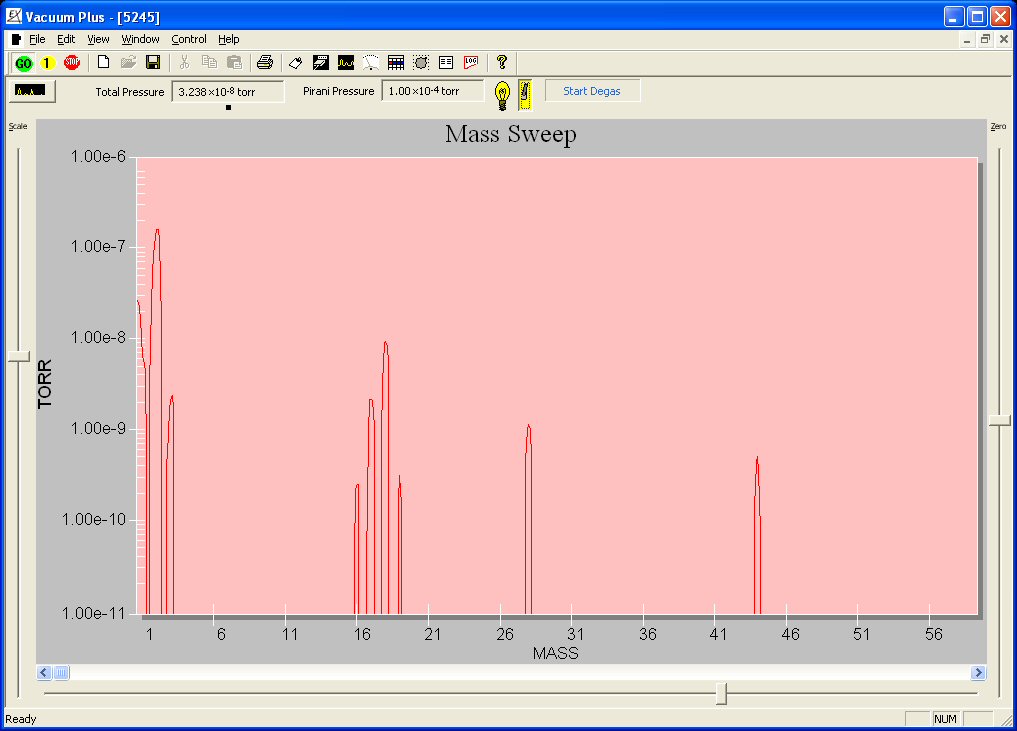 RGA data for the RFQ vacuum.
 
Note: A vey well performing 
pumping system is required.
RF - no power
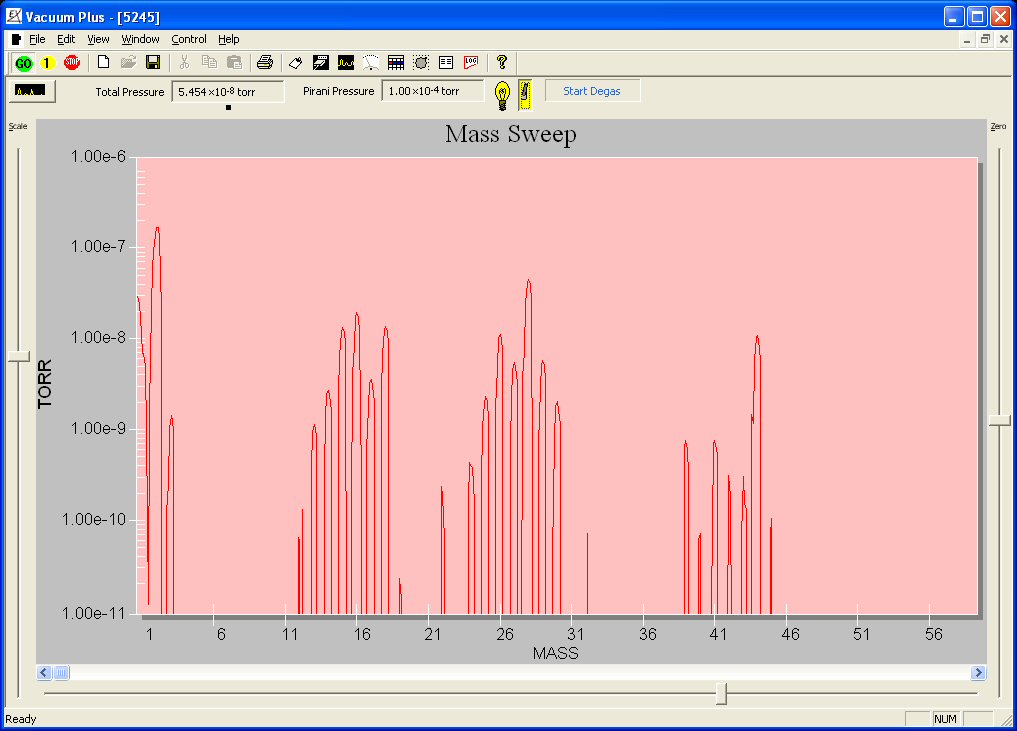 RF at 20 W (instantaneous)
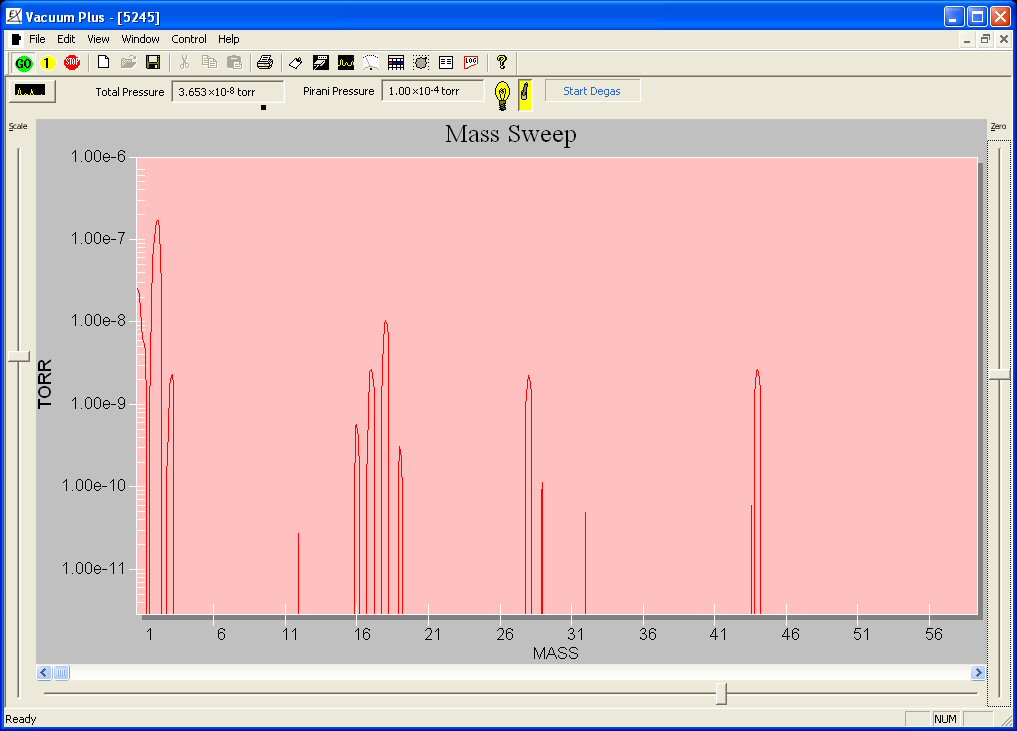 RF at 20 W (4 hours of operation)